Myth:Wind and Solar are Green
Presented by: Brett Carlson
What is Green?
“Small is Beautiful”

Maximize output while minimizing footprint

Green power is dense power
Energy Density
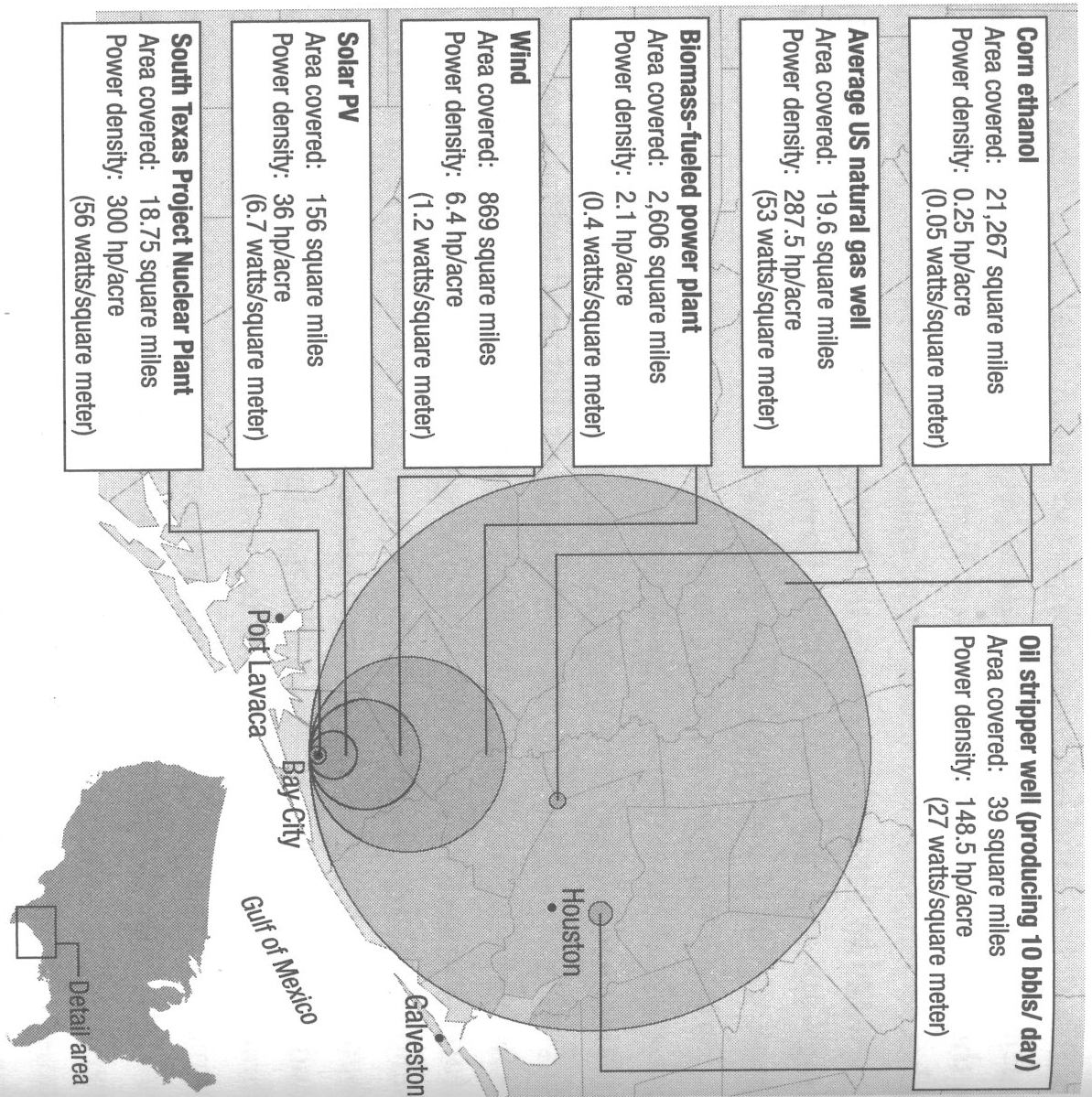 Bryce, Robert. Power Hungry: THE MYTHS OF “GREEN” ENERGY AND THE REAL FUELS OF THE FUTURE. New York: PublicAffiairs: 2010.
Resource Consumption
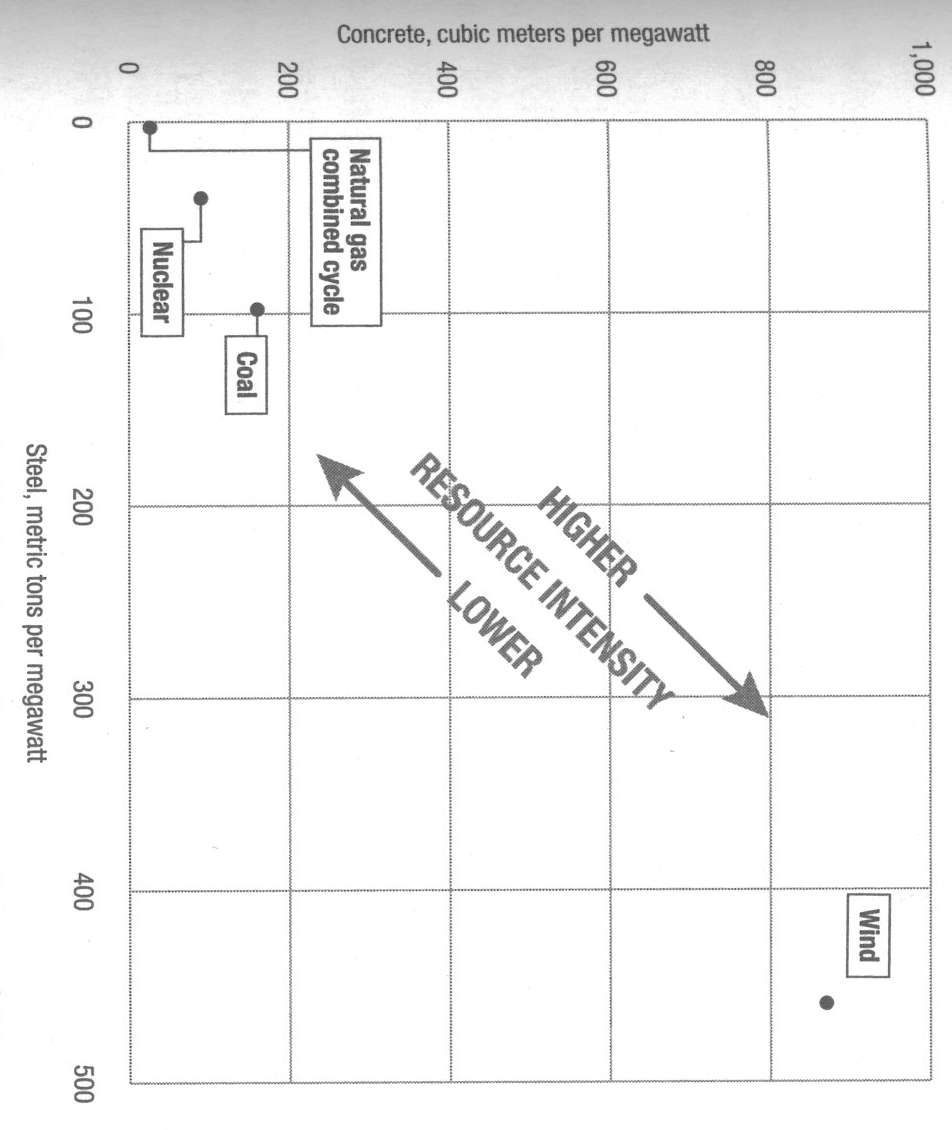 Bryce, Robert. Power Hungry: THE MYTHS OF “GREEN” ENERGY AND THE REAL FUELS OF THE FUTURE. New York: PublicAffiairs: 2010.
Questions
About how many metric tons of steel does it take to  produce 1 MW of  Wind Energy?
Answer: Around 460 metric tons!
Approximately how many times greater is the power density of nuclear compared to wind?
Answer: About 50 time greater!
 (300  hp/acre  compared to 6.4 hp/ acre)